注意事項
為保持社交距離，以下所有活動，長者只需留在自己床格進行 (可在床邊小檯上油顏色及填Bingo紙) 

避免共用物品，建議院舍為每位長者預備一個活動袋，內包括一盒顏色筆和一個樂器
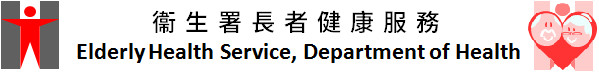 [Speaker Notes: 活動時保持適當的社交距離，避免共用物品，並遵守以下措施，以減低感染風險:
-疫情期間，護老者和長者時刻保持個人和環境衞生，例如活動前、後也要徹底清潔雙手
-若物資需要再給與其他長者使用，如樂器，必需先清潔才再使用
 
活動前，護老者應先參考衞生署--衞生防護中心 : 感染控制須知-“預防2019冠狀病毒病(COVID-19)給安老及殘疾人士院舍的指引"，以降低感染和傳播2019冠狀病毒病的風險。詳情可參考以下網址: https://www.chp.gov.hk/files/pdf/advice_to_rche_rchd_on_prevention_of_nid_chi.pdf]